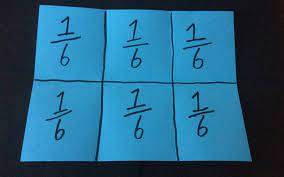 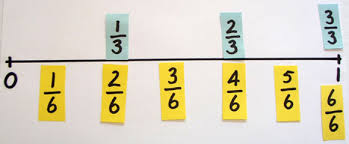 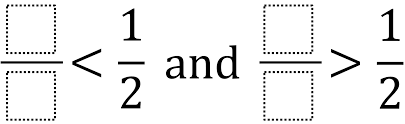 The Joy of FractionsYears 4-8
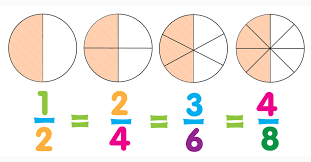 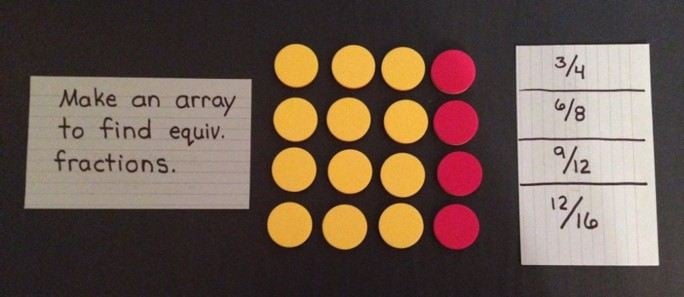 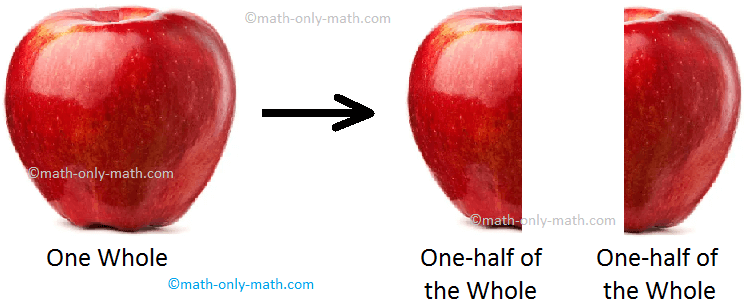 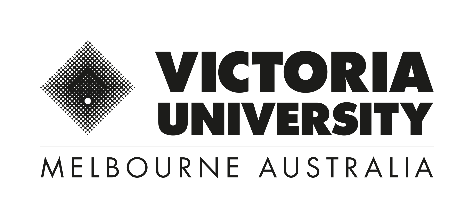 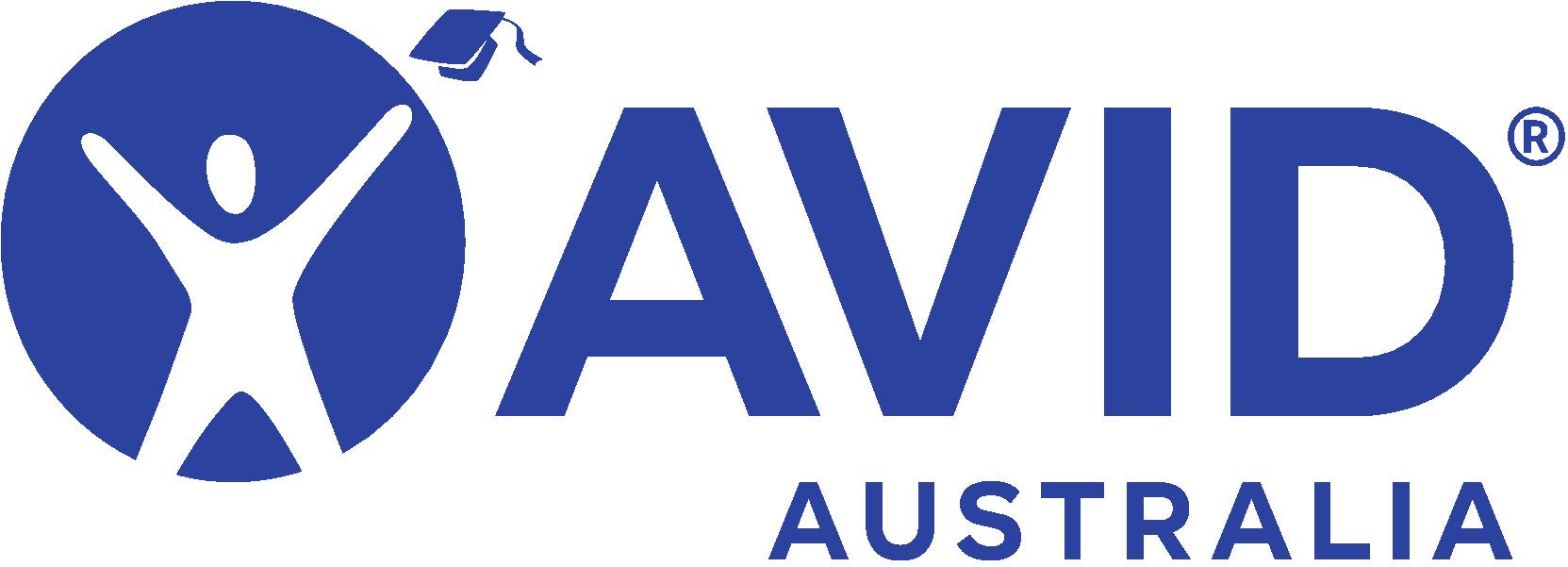 The Date Game
1  12  22
Using the numbers/digits above, find an arithmetic relationship between the numbers.
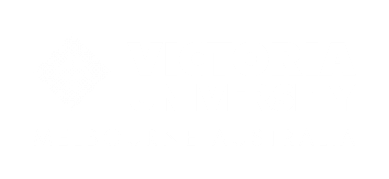 Which One Doesn’t Belong
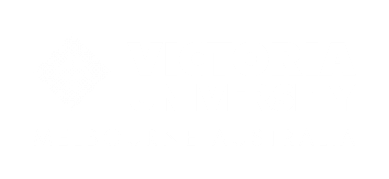 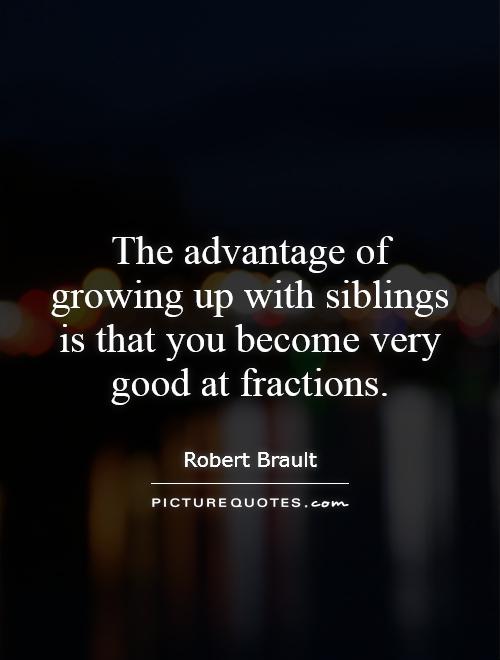 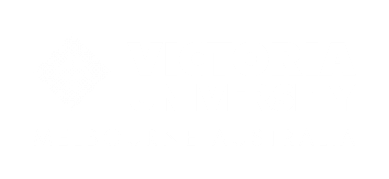 Three Models for Fractions
Area
Set
Number Line
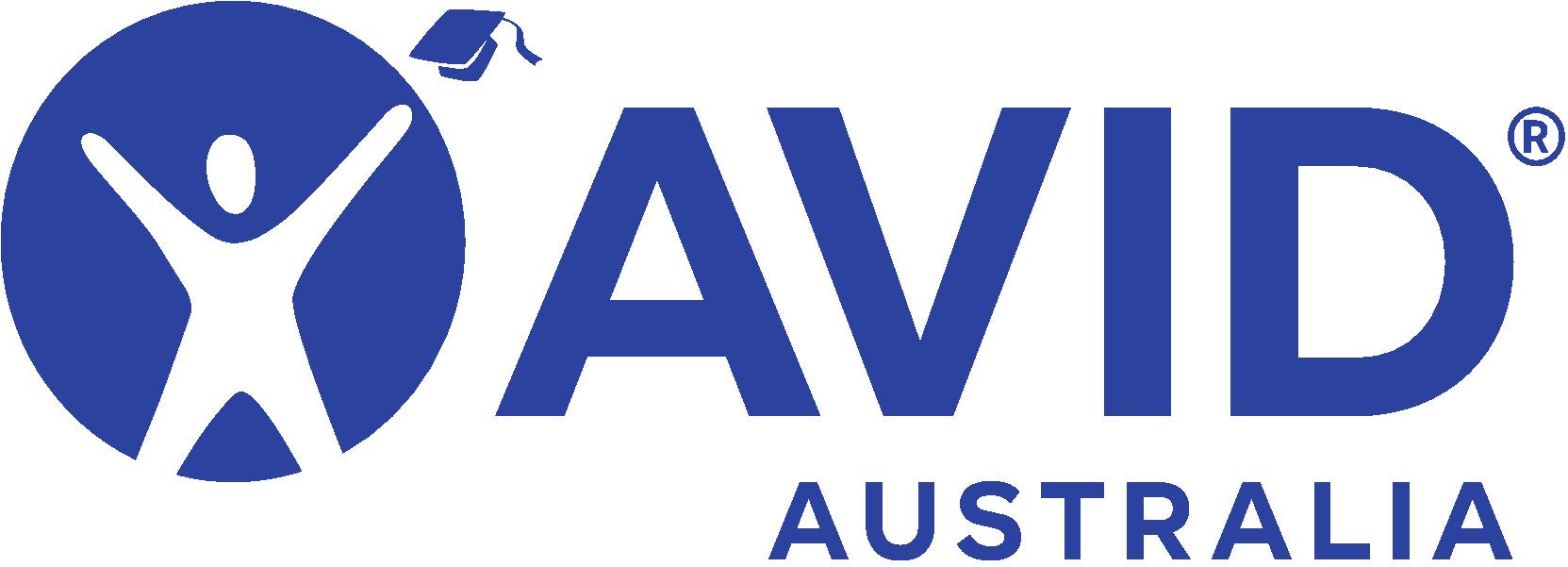 Area Model (fraction of the whole)
What fraction of the large square is shaded red?
Set Model (fraction of the objects)
What fraction of the squares are shaded red?
Number Line Model (location/distance)
Where is ¼ on the number line?
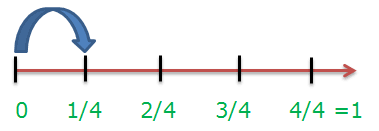 Number Line Model (location/distance)
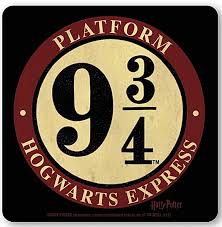 Multiple Representation of Fractions
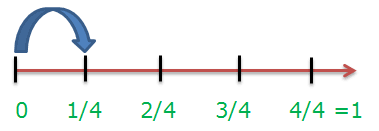 Myer Maths: Areas of Focus
Choral Counting
Maths Academic Language Sentence Frames
Mental Maths
Fractions
Money
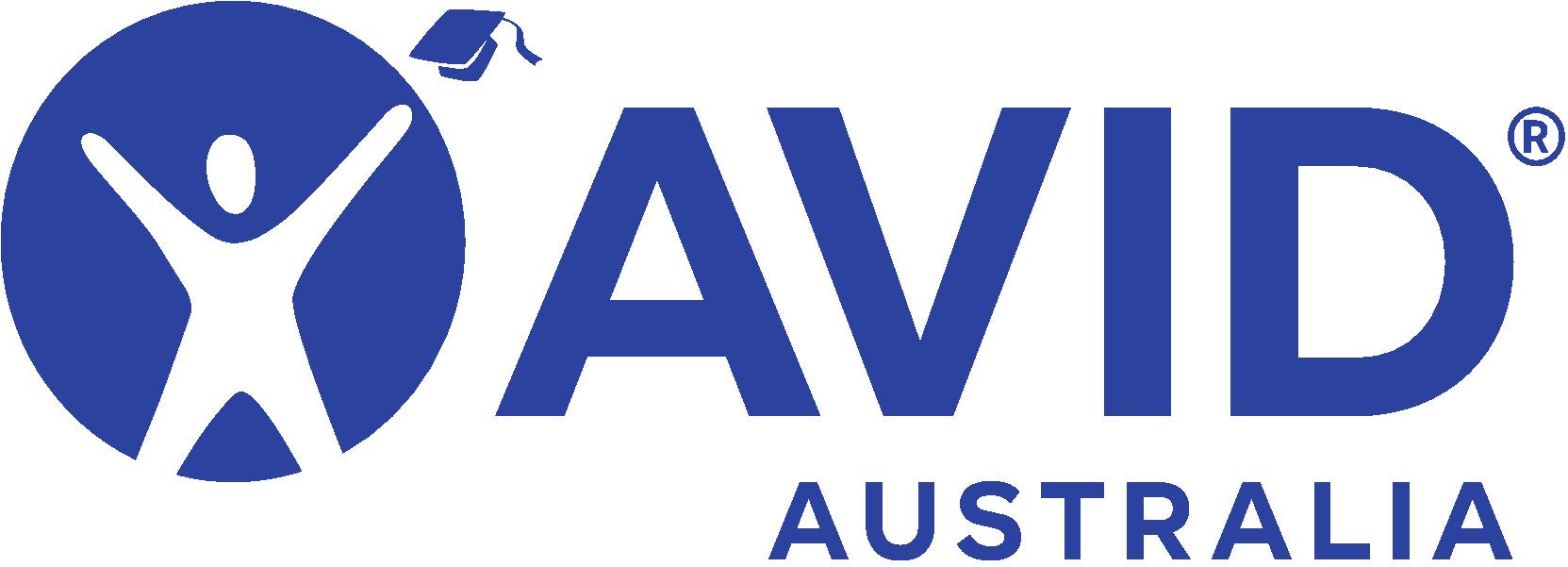 Oral Language: Choral Counting
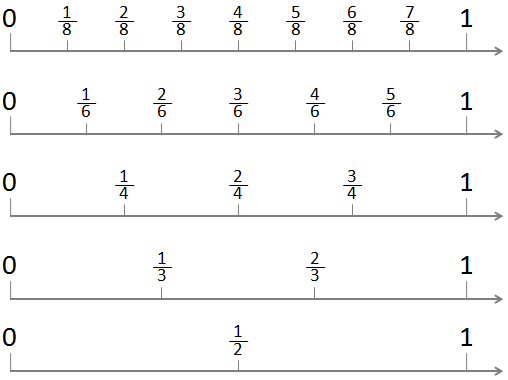 Oral Language: Sentence Frames
One-half of the square is red.
One-half of the square is blue.
One-third of the square is gold.
Two-thirds of the square is green.
Oral Language: Fraction Names
One-Quarter or One-Fourth?


			One-Half
	One-Third
			One-Fourth
			One-Fifth
			One-Sixth
			One-Seventh
			One-Eighth
			One-Ninth
			One-Tenth
Mental Maths with Fractions
What is double 20?
What is one-half 40?

What is double 12?
What is double 24?
What is one-half 48?
What is one-half 24?
Mental Maths with Fractions
Fraction Number Sense
What can you say about __________?
Sense-making sequences of fractions.
Are they getting closer to 0 or to 1?
Use “numerator” and “denominator” in what you say.
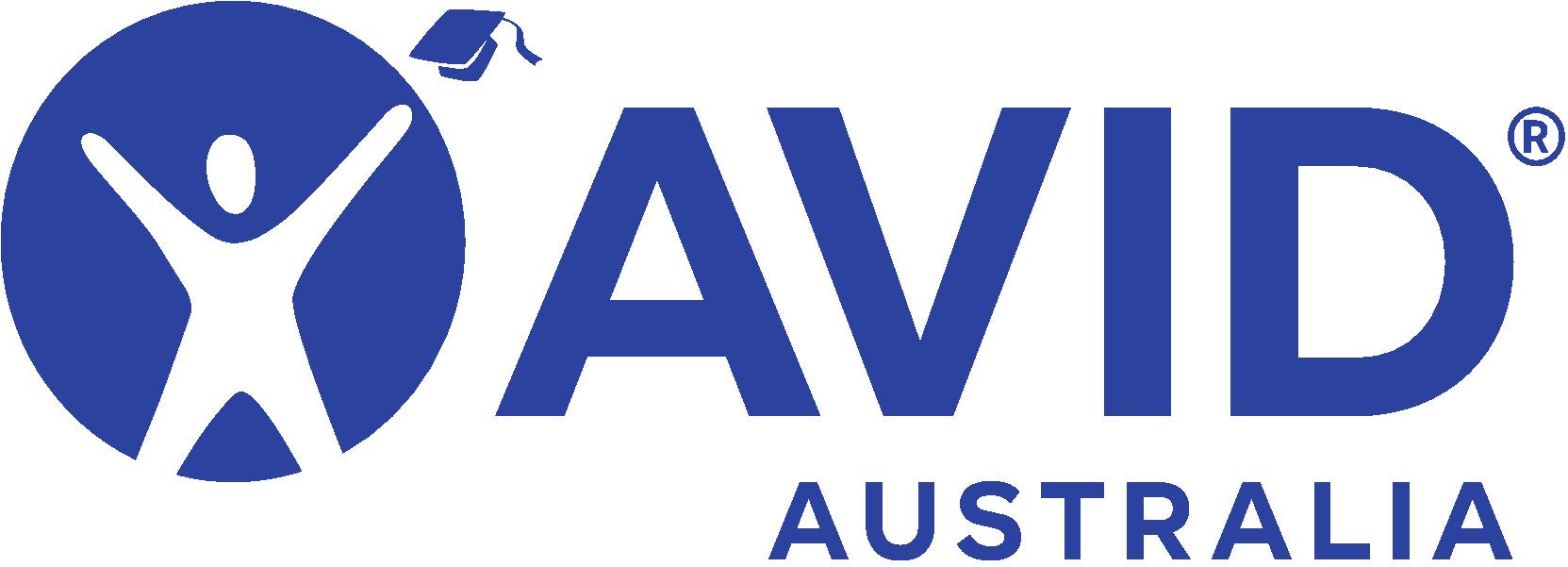 What can you say about __________?
What can you say about __________?
What can you say about __________?
Sense Making Strategy for Fraction Division
Why is it important for students to learn fraction division?

Why do we find common denominators for addition and subtraction but not for multiplication and division of fractions?
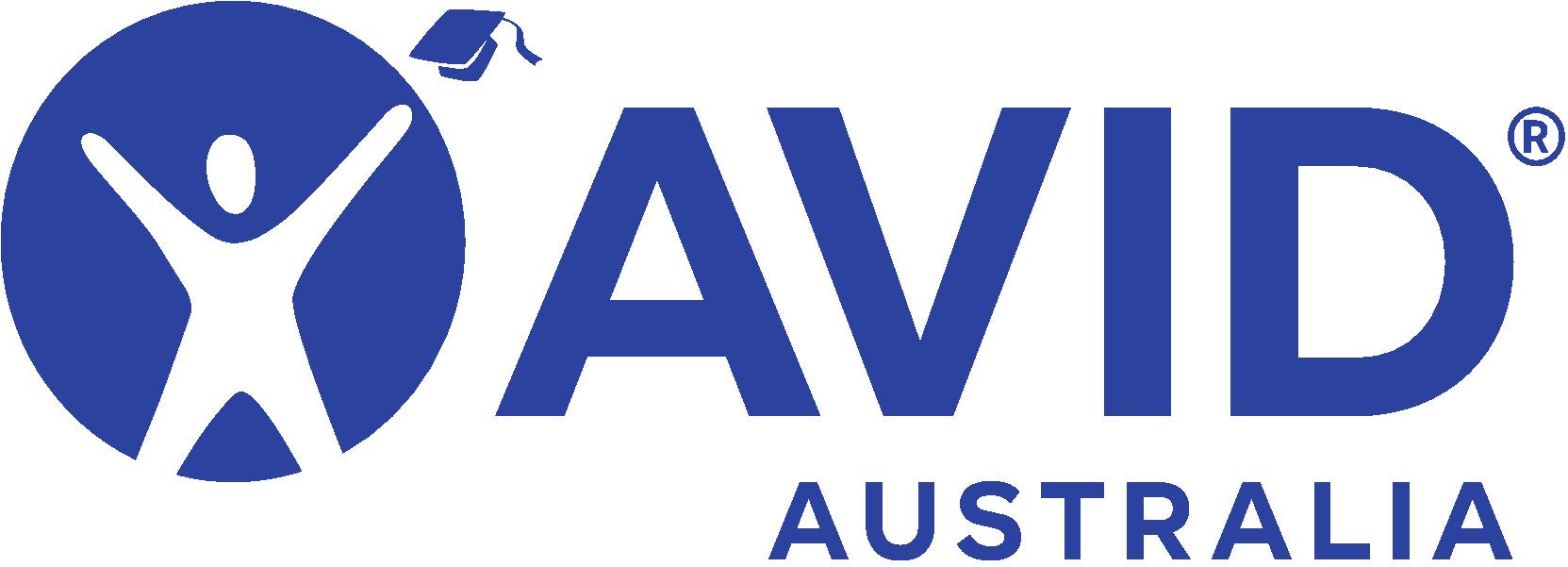 Sense Making Strategy for Fraction Division
Sense Making Strategy for Fraction Division
When is the last time you had a situation in your life when you needed to do fraction arithmetic with 37 as the denominator?
Sense Making Strategy for Fraction Division
Let’s agree on the following

A fraction is a way to write a division problem.
Arithmetically, dividing 10 tons by 5 tons is the same as dividing 10 Kg by 5 Kg.
In other words, dividing 10 whatevers by 5 whatevers is 10 divided by 5 if the whatevers are the same.
Fraction Division with Common Denominators
Fraction Division with Common Denominators
Fraction Division with Common Denominators
Ancient Egypt and Unit Fractions
In ancient Egypt, all fraction arithmetic was performed using unit fractions.

Every fraction can be written as a sum of unique unit fractions in an infinite number of ways!
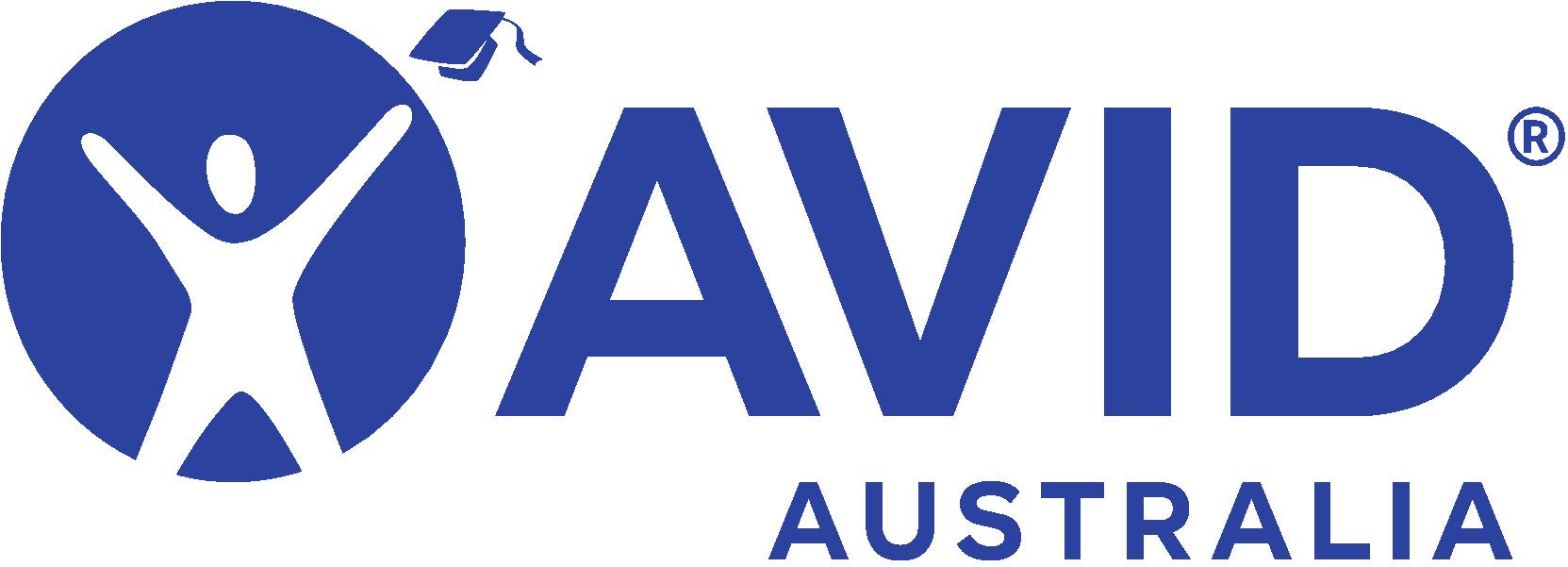 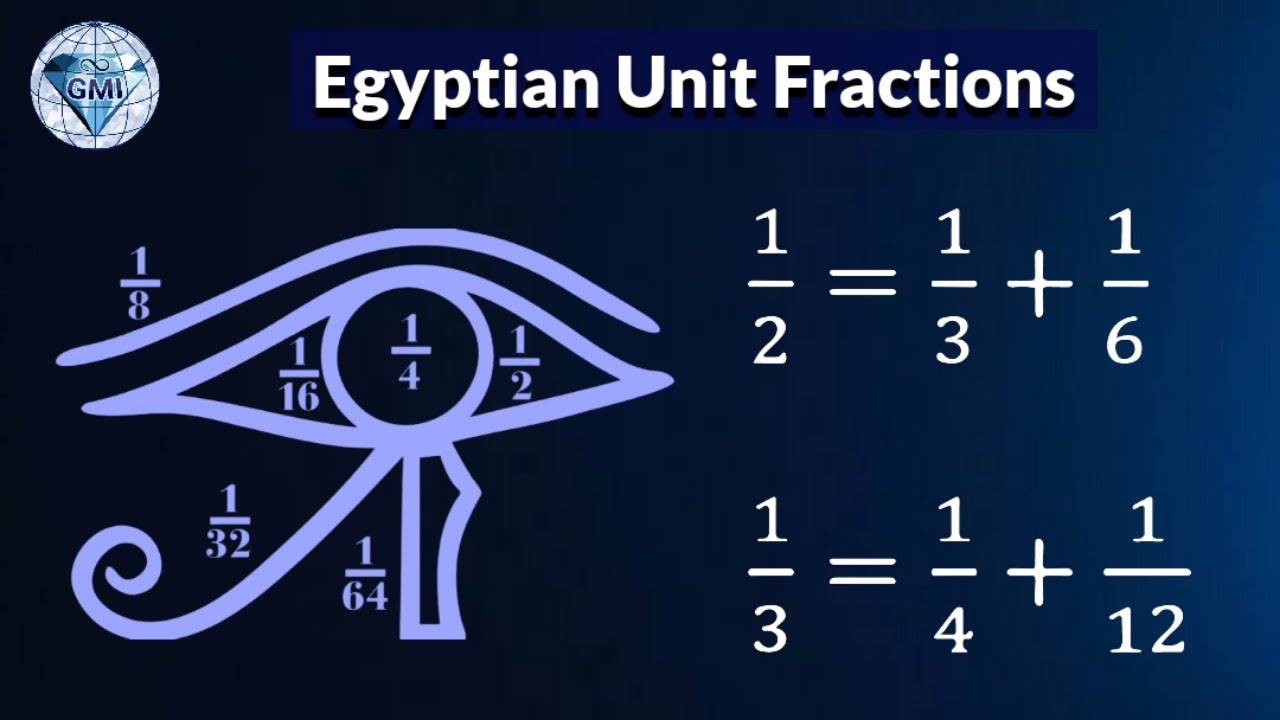 Egyptian Fractions
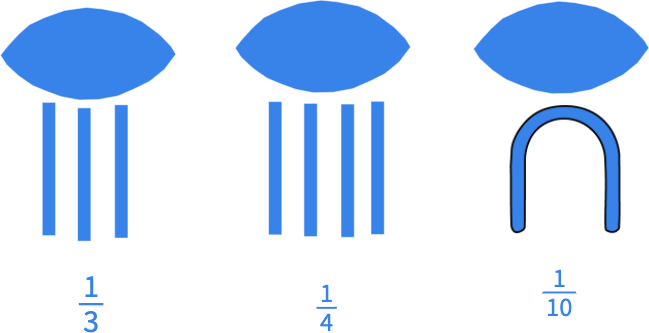 Fraction Subtraction Practice: Egyptian Fractions
Fraction Subtraction Practice: Egyptian Fractions
Shortest Egyptian Fractions
https://r-knott.surrey.ac.uk/Fractions/egyptian.html
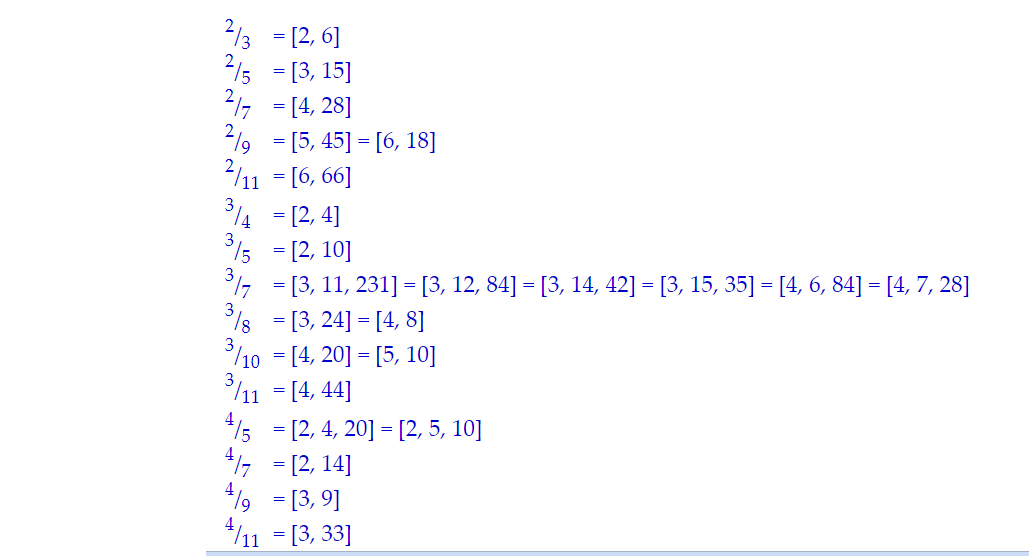 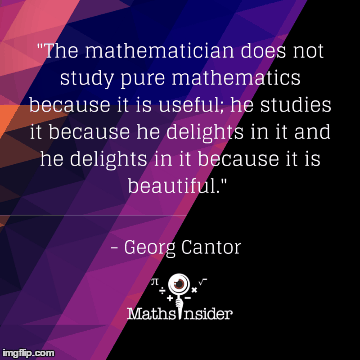 Tim Gill
Director, Instructional Support Services
Konocti Unified School District
tim.gill@konoctiusd.org